Model dan Proses Komunikasi Persuasif
Komunikasi Persuasif – Pertemuan 5
Theory of Reasoned Action(teori tindakan beralasan)
Let’s Discuss a Case
Rasisme di Indonesia
Theory of Planned Behavior
Let’s Discuss a Case
Sex Bebas di kalangan remaja
Proses Komunikasi Persuasif
Proses Komunikasi Persuasif menggambarkan alur kerja/ tahapan pesan persuasif dikirimkan dari komuniktor hingga diterima dan diolah oleh komunikan.
Proses Komunikasi PersuasifCarl Hovland
Ingat kasus Ajinomoto?
Model Respon KognitifGreenwald
Model ini menjelaskan bahwa pesan persuasif yang diterima tidak hanya sekadar mempengaruhi penerimaan dari sisi penerima, tetapi juga menggerakkan pemikirannya/ tanggapannya terhadap pesan persuasif tsb.

Pendekatan Respon kognitif menjelaskan tentang penilaian tanggapan kognitif mereka, pikiran yang terjadi pada mereka ketika membaca, melihat, dan / atau mendengar pesan yang dikomunikasikan

Fokusnya adalah untuk menentukan jenis respon yang ditimbulkan oleh sebuah pesan iklan dan bagaimana respon ini berhubungan dengan sikap terhadap iklan, sikap terhadap merek, dan minat pembelian.
Product / Message Thought
Pada Proses Komunikasi Persuasif, Pikiran yang diarahkan pada produk atau layanan yang ada di dalam pesan persuasif.

Fokus pikiran pada tahapan ini yaitu pada dua jenis tanggapan utama, yaitu counterarguments ( argumen penolakan) dan support arguments/ pro arguments (argumen dukungan)

Tujuan : Kedepannya, pemasar harus mengembangkan iklan atau pesan promosi lainnya yang meminimalkan counterarguing dan mendorong support arguments
Source Oriented Thoughts
Pikiran atau respon kognitif diarahkan pada sumber pesan.

Ada dua konsep yang dipelajari dalam kategori ini antara lain :

Source derogations, atau pikiran negatif tentang penyampai pesan atau organisasi tertentu. Jika konsumen menerima pesan dari sumber yang tidak dapat dipercaya, mereka cenderung tidak menerima apa yang dikatakan oleh sumber.

Source Bolsters, atau pikiran atau respon kognitif positif pada sumber. Sebagian besar pengiklan berusaha untuk menyewa ambasador untuk produknya yang disukai target audience mereka sehingga dapat membawa efek positif ke penerimaan pesan.
Ad-Execution Thoughts
Banyak pikiran penerima ketika membaca atau melihat iklan yang dinilai menarik.

Pikiran ini mungkin termasuk reaksi terhadap faktor eksekusi iklan seperti kreativitas iklan, kualitas efek visual, warna, dan nada suara.

Pikiran yang berhubungan dengan eksekusi iklan dapat bersifat menguntungkan atau tidak menguntungkan, karena mempengaruhi sikap terhadap penerimaan iklan tsb.
https://www.youtube.com/watch?v=7JTykRec2sM
The Elaboration Likelihood Model
Disusun oleh Richard Petty and John Cacioppo

Pada dasarnya, setiap orang akan menilai sebuah pesan secara mendalam, hati-hati dan dengan pemikiran yang kritis, namun pada situasi lain kita menilai pesan sambil lalu saja tanpa mempertimbangkan argument yang mendasari isi pesan tersebut

elaboration likelihood model (ELM) tentang persuasi adalah teori bagaimana sikap dibentuk dan bagaimana sikap berubah.

Teori persuasi ini mencoba untuk memprediksi kapan serta bagaimana individu akan atau tidak akan terbujuk oleh pesan.

Elaboration Likehood Theory ini  ( menyatakan bahwa ada dua rute melalui mana pesan persuasif diproses: rute central dan periferal.
Central Route / Rute Central
Rute pusat terdiri dari "pertimbangan bijaksana dari argumen (ide, konten) dalam pesan "(Benoit dkk., 2001). 

Penerima hati-hati dalam mendalami isi pesan dan mengevaluasi subyek ide. Pesan yang dikirim melalui rute ini harus memiliki tingkat keterlibatan yang tinggi, yaitu, penerima harus benar-benar peduli tentang dan berhubungan dengan subjek. Karena itu penting bagi mereka, maka pesan akan dievaluasi secara menyeluruh. 

Pesan yang dikirim melalui rute pusat persuasi harus langsung dan lengkap.
Central Route
Pesan rute Tengah harus kuat. 

Misalnya, pengawas lapangan golf sangat prihatin dengan kondisi rumput di lapangan golf tempat dia bekerja, maka ketika sebuah iklan produk baru keluar untuk menyemprot gulma, ia akan membayar perhatian, ia akan menganalisis isi pesan dan apa artinya untuk dia supaya rumput menjadi lebih hijau. Di sisi lain, seorang wanita bisnis yang tinggal di lantai apartemen  tidak memiliki perhatian dengan rumput itu, karena dia tidak memiliki halaman rumput. Oleh karena itu iklan semprotan gulma tidak penting baginya. 

Kelemahan untuk mengirim pesan melalui rute central adalah bahwa penerima harus memiliki motivasi untuk menganalisis pesan. Jika penerima tidak langsung dipengaruhi oleh pesan, dia tidak akan menempatkan pesan tersebut  untuk dipertimbangkan. Oleh karena itu, pesan persuasif hilang pada banyak orang.
Keuntungannya, bagi mereka yang terlibat langsung dengan masalah ini, ada dua keuntungan penting terkait dengan persuasi melalui rute pusat yaitu  "Perubahan sikap cenderung bertahan lebih lama daripada perubahan yang disebabkan melalui jalur peripheral"(Scott, 1996). 


Jadi, jika sikap dari penerima telah berubah sebagai hasilnya, kemungkinan yang terjadi pesan itu  akan lama menetap dan perasaan dicapai dengan persuasi rute sentral  lebih permanen dibandingkan dengan rute peripheral.
Peripheral Route / Rute Periferal
Rute  persuasi peripheral berhasil untuk pesan dengan penerima yang rendah keterlibatannya, dan motivasi penerima rendah

Tidak seperti rute pusat,  pesan yang dikirim melalui rute peripheral tidak diproses secara kognitif. Sebaliknya, rute perifer menyatakan bahwa "jika seseorang tidak mampu untuk menguraikan pesan ekstensif, maka dia masih dapat dibujuk oleh faktor-faktor yang tidak ada hubungannya dengan  isi sebenarnya dari pesan itu sendiri "(Moore, 2001). 

Ini adalah tempat pemasaran, periklanan, dan hubungan masyarakat masuk dalam rute ini
Pertanyaannya…
Bagaimana Anda pergi membujuk seseorang yang sama sekali tidak ada hubungannya dengan produk Anda atau layanan untuk membeli  itu?

Lagu catchy, warna-warna cerah, dan dukungan selebriti semua adalah cara  persuasi peripheral.  

"Pesan tersebut akan berusaha untuk menarik perhatian dengan membuat penerima berpikir tentang sesuatu yang dia sudah akrab dengan dan memiliki pikiran positif tentang “

Sebagai contoh, Melihat Michael Jordan dalam iklan, seseorang akan berpikir, "Wah, dia seorang atlet hebat,." Dia  tidak perlu repot-repot untuk memeriksa isi dari iklan; dia akan membuat keputusan yang didasarkan pada isyarat peripheral
Peripheral selalu memberikan isyarat seperti kelangkaan (Untuk Waktu Terbatas!)! adalah faktor-faktor yang mendasar ketika  penerima membuat keputusan. 

Namun, persuasi peripheral tidak sekuat dan tahan lama seperti persuasi sentral. 

Meskipun dapat menghasilkan perubahan positif dalam perilaku, "untuk menjadikan perubahan yang lebih tahan lama pesan harus diulang selama periode waktu "  (Moore, 2001).
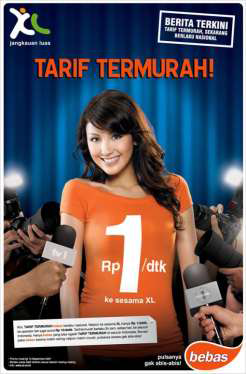 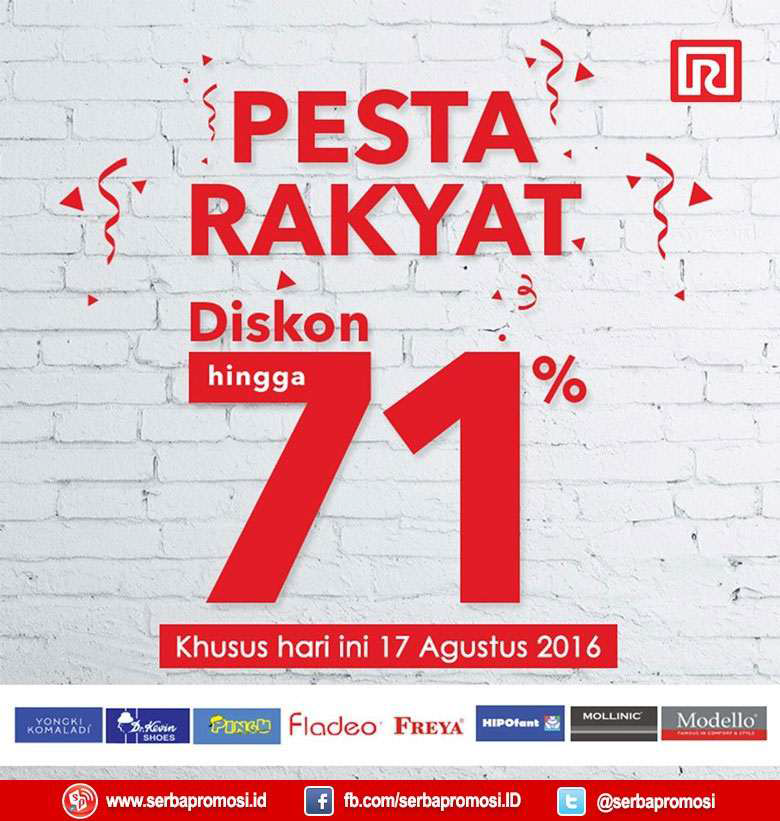 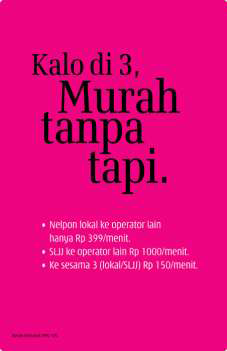 QUESTIONS?
Naurissa.biasini@upj.ac.id
WAIT! There’s an assignment!
THANK YOU